Monday 1st March 

We hope everyone has had a lovely weekend and looking forward to Spring!

This PowerPoint is going to include each day’s phonics and grammar activities. This will make sure we are practising our spelling and grammar rules whilst you are working at home. You will need a pen/pencil and a piece of paper.
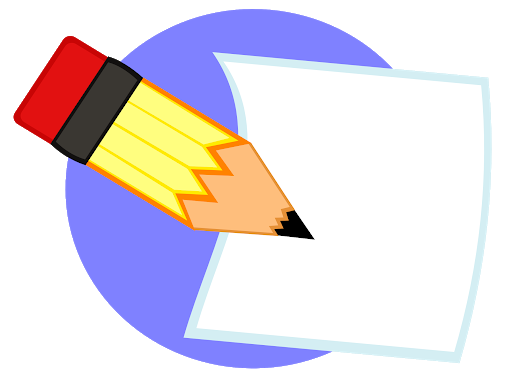 Let’s start!

Can you remember the alternative
phonemes(sounds) for the ea grapheme (spelling)?

Let’s make two columns. How many words can you add?



            sea                  bread
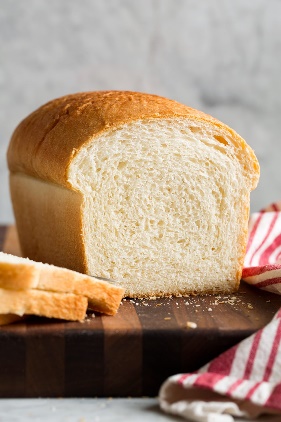 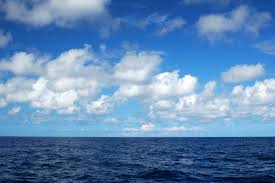 Did you get any of these?

head         eat       cheat


dead      treat      tread  instead 


lead     sweat    weather 


  measure      cheap    steamy
Now we will practise this weeks common exception words (CEW).

Reveal the words
one by one. Look/write/check.  
                   Mr
                   Mrs
                   only
                   plant
Well done all of you!!
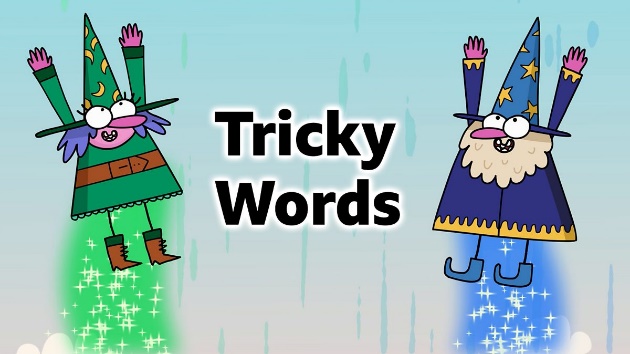 If you already know your Year 2 CEW look for the Super Spelling Challenge on the
website and practise 6 x words a week. We have some fantastic new badges 
for when you come back to school! Have you been practising?
This week we are going to focus on adding the suffixes ‘less’
We use ‘less’ to mean without and can add it to nouns and verbs to create adjectives.

E.G      hope ------hopeless
      care  ------careless
      fear  ------fearless
       use  ------ useless
Can you add ‘less’ to these nouns and verbs so that the sentence is correct. 


The clown was hope_______ at balancing on the ball.

She was so fear____________ when she climbed the highest mountain.


He was unhappy because his broken arm was use___________.


The children were so care____________ with their spelling.

(Not Diamonds and Pearls though!!!!)
ABC . ! ?

Now make 
up your own sentence using the words from the picture!


That’s all for today. Well done!!
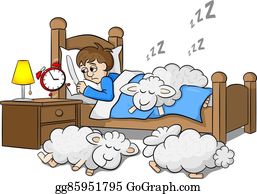 Clue- think what the boy is trying to do!
Tuesday 2ndMarch

Hello everyone! Let’s revise some words which have the grapheme ‘g’ but have an alternative phoneme.
See how many you can think of. The g can be anywhere in the word.

           giant                angry
Did you think of any of these?


giraffe    garden   magic

game     sledge  danger

huge     goal    orange
Now have a go at practising this weeks CEW. Remember there are 4 of them (or practise your super spellings).

Go back to slide 4 to check.
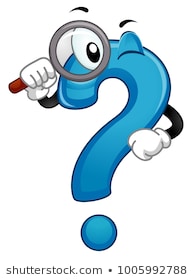 Today we will be practising adding the suffix ‘less’ to root words.
home--------

harm--------

colour-------

spot--------

thought-------

rider-------
Can you write the word that goes with the definition?



Something that is very clean


Something that doesn’t have any colour


A horse without a rider


Someone who doesn’t think carefully


Something that doesn’t hurt you


A person who doesn’t have a home
ABC . ! ?

Now make 
Up your own sentence 
using the words from
these pictures!


That’s all for today. 
Well done!!


      Can you use a conjunction in your sentence?
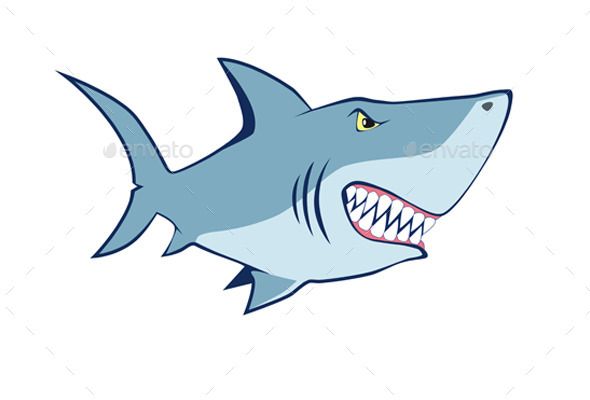 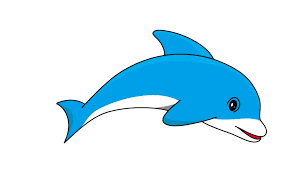 Wednesday  3rd March

Today I would like you to listen to these sentences and write them in your neatest handwriting. Try to join your letters.


The plant looked harmful but it was really harmless.

Mrs Smith was speechless when she opened her letter.

The horse was only riderless on Saturdays.
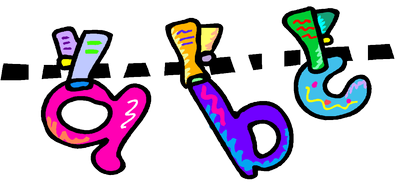 Thursday 4thMarch
Hi everyone! Today we are going to revise words where the ‘y’ grapheme makes a long ‘i’ sound at the end of words.

I’ll start you off……….

sky
Did you get any of these?

cry, fly, fry, shy, spy, try, sty, sly, dry, by, my, why.
Have a go at writing as many words as you can with the suffix ‘less’.

Can you guess these ones?


_ _ _ mless     sp_ _ _ _less

_ _ _ less      t_ _ _ _ _ _ less
ABC . ! ?

Now make up 2 sentences using the words from the list you have made.One of the sentences needs to be a question.
Friday 5thMarch

Rather than ticking please write the answer.
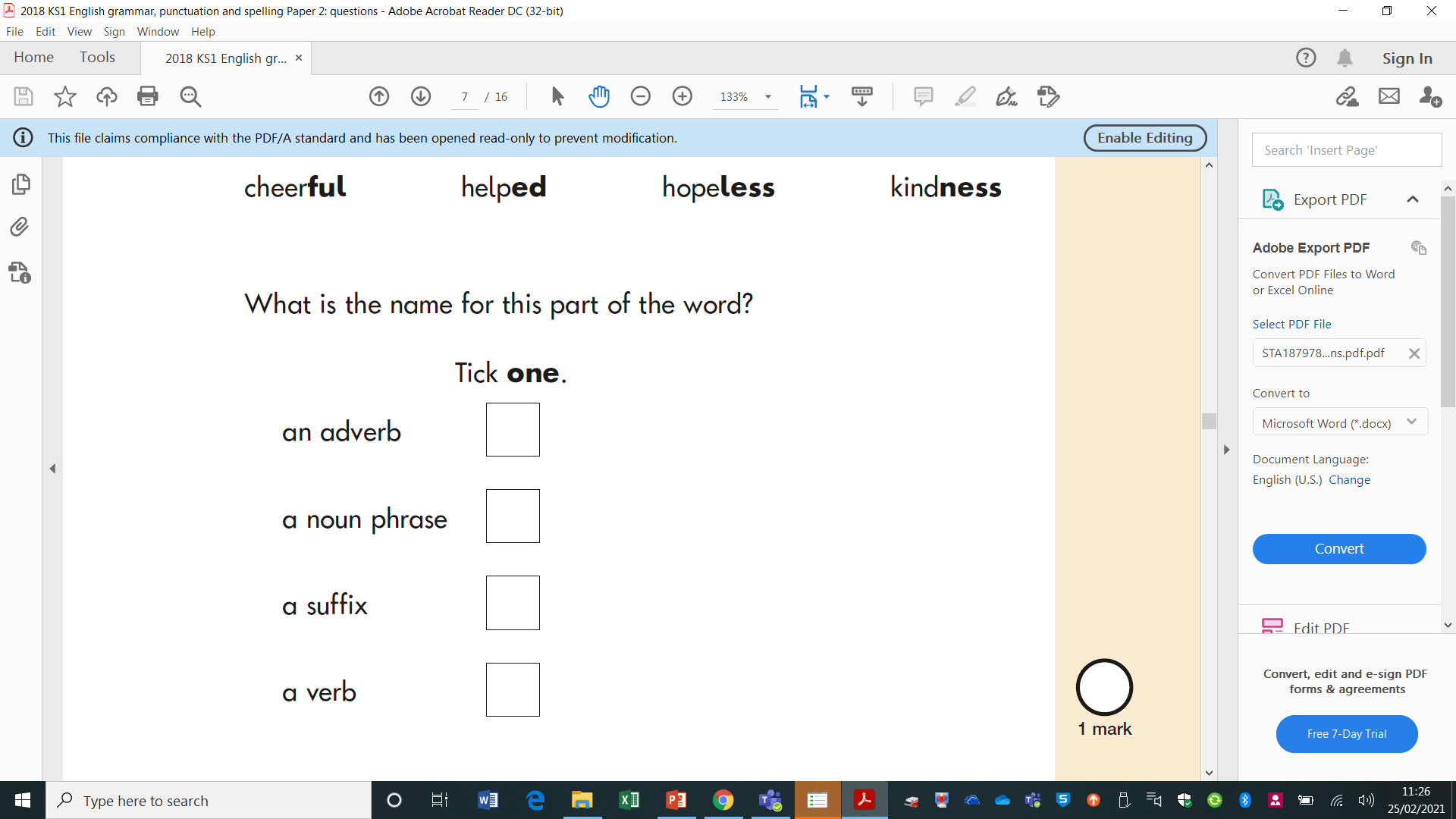 Which word in the sentence below can be replaced by the word if?



My friend and I ride our bikes to school

when the weather is good.
That’s right when!
Time for some spelling practise! Please ask your grown up to check that you can spell the words below!         




harmless
speechless
sure
useless
children
careless
sugar
giant
magic
spread
Well done everyone!!!
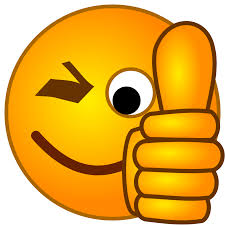 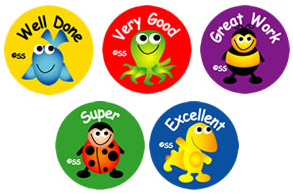 Well done everyone! We hope you have a lovely weekend.